Add topic here
What is something interesting you want to remember? Type and add here.
Fact # 1 – type and add fact here
Type your thoughts here…
Fact # 2 – type and add fact here
Fact # 3 – type and add fact here
What are you still curious about? Type and add your question here.
Add topic here
What is something interesting you want to remember? Type and add here.
Fact # 1 – type and add fact here
Type your thoughts here…
Fact # 2 – type and add fact here
Tell about the new words you found
Fact # 3 – type and add fact here
What are you still curious about? Type and add your question here.
Add topic here
What is something interesting you want to remember? Type and add here.
Fact # 1 – type and add fact here
Type your thoughts here…
Fact # 2 – type and add fact here
Tell about the new words you found
Fact # 3 – type and add fact here
What are you still curious about? Type and add your question here.
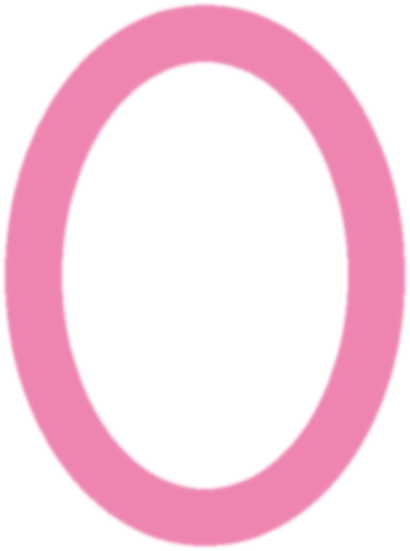 Add author here
Add title here
What is something interesting you want to remember? Type and add here.
Type word here
Type word here
Type word here
Type word here
Key point
Key point
Key point
Key point
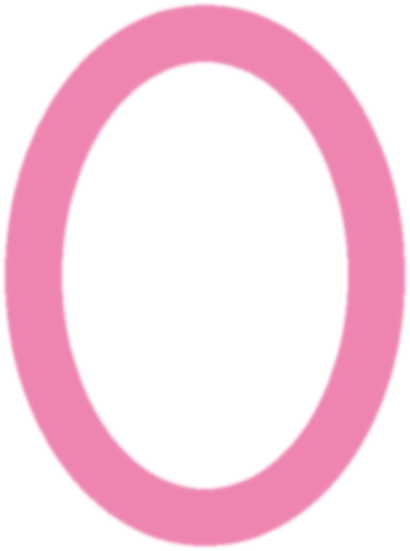 Add author here
Add title here
What is something interesting you want to remember? Type and add here.
Type word here
Type word here
Type word here
Type word here
Key point
Key point
Key point
Key point
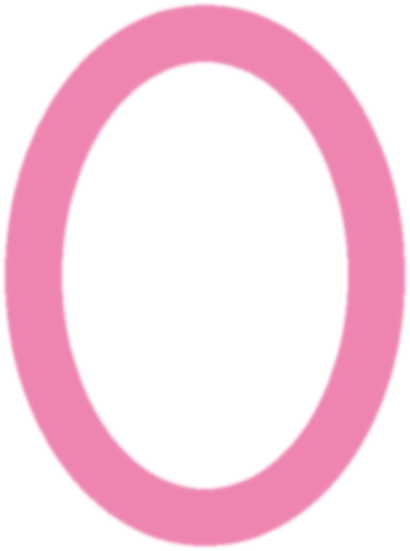 Add author here
Add title here
Type the main idea here
Detail
What is something interesting you want to remember? Type and add here.
Detail
Detail
Type word here
Type word here
Type word here
Type word here
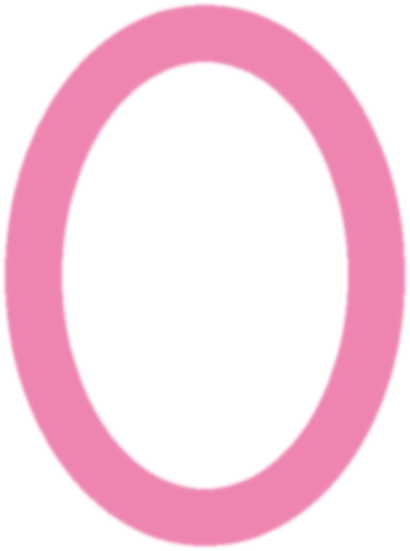 Add author here
Add title here
Type the main idea here
Detail
What is something interesting you want to remember? Type and add here.
Detail
Detail
Type word here
Type word here
Type word here
Type word here
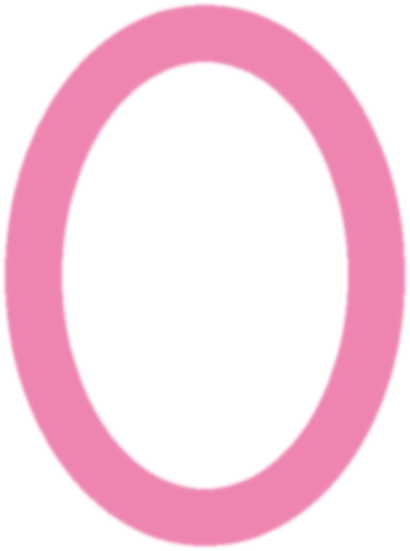 Add author here
Add title here
Type here
Add section title here
Add section title here
Type here
Type here
Type here
Add section title here
Type word here
Type word here
Type here
Type word here
Type word here